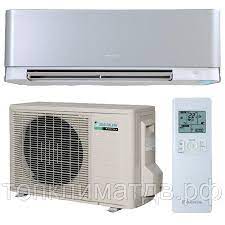 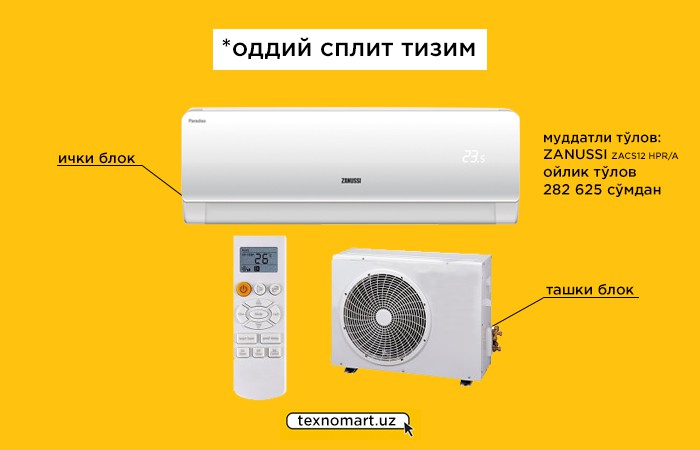 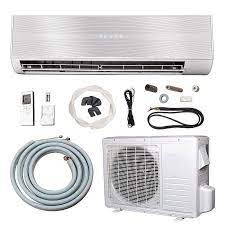 Kondensionerlarning umumiy tuzilishi